Inovácia & Kríza
Usmerňujúce otázky
Aká bola posledná kríza, ktorá zasiahla vašu organizáciu, alebo aká kríza by potenciálne mohla zasiahnuť vašu organizáciu?
Ak váš projekt prešiel krízou (napr. COVID-19), ako ste sa s ňou vysporiadali? Aké štruktúry a procesy pomohli vašej organizácii úspešne prekonať túto krízu?
Čo funguje dobre a čo by sa malo vo vašej organizácii zlepšiť v súvislosti s princípmi inovačného manažmentu? Zamyslite sa nad jednotlivými princípmi na nasledujúcich slajdoch.
Ako ste postupovali na základe tohto princípu?
Čo by ste v budúcnosti urobili pre lepšie uplatňovanie tohto princípu?
Môj projekt:Inovácia & Kríza
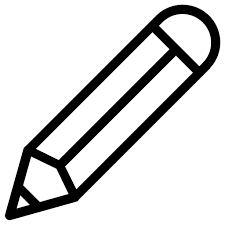 Uvedomenie si hodnoty
Ako ste postupovali na základe tohto princípu?
Čo by ste v budúcnosti urobili pre lepšie uplatňovanie tohto princípu?
…
…
…
…
…
…
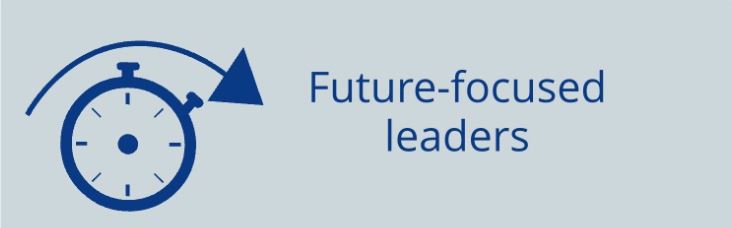 Lídri orientovaní na budúcnosť
Ako ste postupovali na základe tohto princípu?
Čo by ste v budúcnosti urobili pre lepšie uplatňovanie tohto princípu?
…
…
…
…
…
…
Môj projekt:Inovácia & Kríza
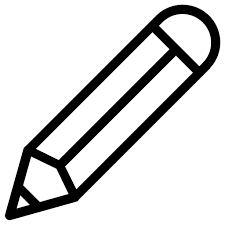 Strategické smerovanie
Ako ste postupovali na základe tohto princípu?
Čo by ste v budúcnosti urobili pre lepšie uplatňovanie tohto princípu?
…
…
…
…
…
…
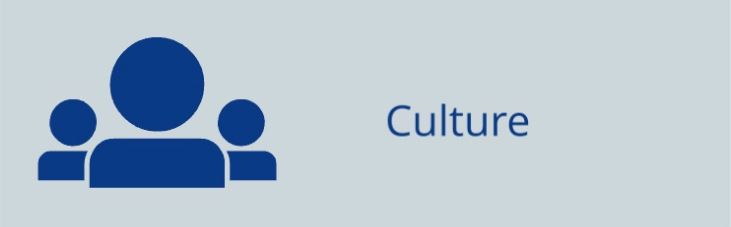 Kultúra
Ako ste postupovali na základe tohto princípu?
Čo by ste v budúcnosti urobili pre lepšie uplatňovanie tohto princípu?
…
…
…
…
…
…
Môj projekt:Inovácia & Kríza
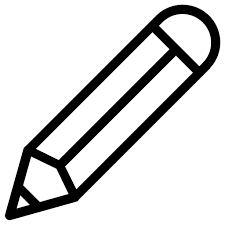 Využívanie poznatkov
Ako ste postupovali na základe tohto princípu?
Čo by ste v budúcnosti urobili pre lepšie uplatňovanie tohto princípu?
…
…
…
…
…
…
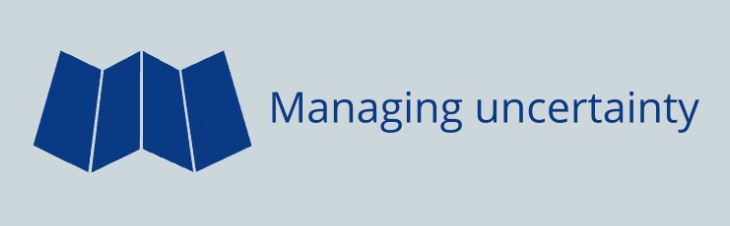 Riadenie neistoty
Ako ste postupovali na základe tohto princípu?
Čo by ste v budúcnosti urobili pre lepšie uplatňovanie tohto princípu?
…
…
…
…
…
…
Môj projekt:Inovácia & Kríza
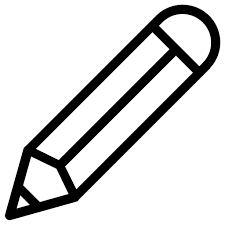 Adaptabilné štruktúry
Ako ste postupovali na základe tohto princípu?
Čo by ste v budúcnosti urobili pre lepšie uplatňovanie tohto princípu?
…
…
…
…
…
…
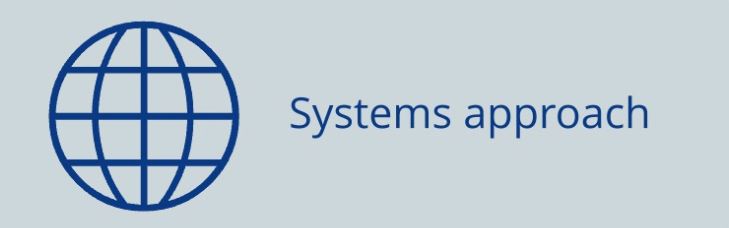 Systémový prístup
Ako ste postupovali na základe tohto princípu?
Čo by ste v budúcnosti urobili pre lepšie uplatňovanie tohto princípu?
…
…
…
…
…
…